BAB IPENDAHULUAN
Laras Sitoayu
Metlit, 2019
Banyak orang MEMBINGUNGKAN di dunia
Orang membingungkan golongan pertama:

Di rumah santai, tetapi di jalan tergesa-gesa alias ngebut
Banyak orang MEMBINGUNGKAN di dunia
Orang membingungkan golongan kedua:
Banyak orang MEMBINGUNGKAN di dunia
Orang membingungkan golongan kedua:





	

	Mempunyai perilaku seperti koruptor, mencari keuntungan pribadi dengan mengakali peraturan
Banyak orang MEMBINGUNGKAN di dunia
Orang membingungkan golongan ketiga:
Banyak orang MEMBINGUNGKAN di dunia
Orang membingungkan golongan ketiga:





	

	Mempunyai perilaku seperti perampok: mengambil hak orang lain dengan cara membahayakan diri sendiri dan orang lain
Siklus Empiris
TEORI
TEORITIS
Logika Deduktif
Logika Induktif
Bab 5,6
Bab 1,2
GENERALISASI
HIPOTESIS
Bab 4
Bab 3
EMPIRIS
OBSERVASI
Sumber : Modifikasi dari Walter Wallace (1971)
Sistematika Penulisan Bab I
Latar Belakang
Identifikasi Masalah
Pembatasan Masalah
Perumusan Masalah
Tujuan Penelitian
Tujuan Umum
Tujuan Khusus
Manfaat Penelitian
Keaslian/keterbaruan Penelitian
BAB 
1
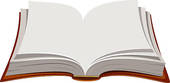 Latar Belakang Penelitian
Kalau Anda ingin tamasya, tentu pertama kali yang dipikirkan adalah mau kemana Anda berwisata?
Merumuskan masalah penelitian sama pentingnya dengan menentukan tujuan wisata sebelum berangkat dari rumah
Bila masalah penelitian jelas, maka rencana penelitian akan jelas pula dan ekonomis
Latar Belakang Penelitian
R (Ramifikasi)
II
I
R (Ramifikasi)
M (Masalah)
D (Dampak)
III
R (Ramifikasi)
IV
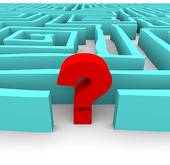 J (Justifikasi)
Identifikasi Masalah
Ramifikasi > 1
Kesenjangan
Feno-mena
Masalah
Masalah Penelitian
Accessible (ambil)
Acceptable (terima)
Affordable (jangkau)
Feasible
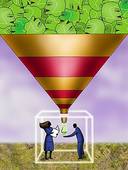 MPDT
MPPT
MPDT: Masalah Penelitian yang dapat diteliti
Dampak
MPPT: Masalah penelitian yang perlu diteliti
Penggolongan Identifikasi Masalah
Kesenjangan
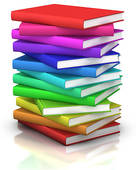 Konflik dalam literatur
Tidak ada informasi
Pembatasan Masalah
Banyak masalah kesehatan akan dijumpai oleh ahli gizi


	Apakah semua masalah penelitian itu perlu diteliti (bisa diteliti)?


	Tidak
Pembatasan Masalah
Dokumentasikan masalah kesehatan


	Analisis kemungkinan bisa diteliti (FINER menurut Hulley dan Cummings)


	Tentukan apakah bisa diteliti atau tidak
FINER (Hulley dan Cummings)
Feasible (kemampulaksanaan)
Interesting (menarik)
Novel (memberikan sesuatu yang baru)
Ethical (etis)
Relevant (relevan)
Feasible
Tersedia subjek penelitian
Tersedia dana
Tersedia waktu
Tersedia alat
Tersedia tenaga (keahlian)
Interesting
Masalahnya menarik untuk diteliti (bagi peneliti maupun bagi orang lain)
Bila peneliti tidak tertarik apa yang diteliti kemungkinan penelitian akan gagal
Bila penelitian nantinya tidak menarik bagi orang lain, kemungkinan hasil penelitian tidak akan dibaca dan dimanfaatkan orang lain
Novel
Membantah penemuan sebelumnya
Melengkapi atau memperbaiki penemuan sebelumnya
Menemukan sesuatu yang baru
	Ada hubungannya dengan orisinalitas penelitian (orisinal versus replikatif) – penelitian replikatif bermanfaat bila: memperbaiki atau menguji konsistensi
Ethical
Tidak bertentangan dengan etika (beberapa penelitian pada manusia memerlukan ethical clearance)
Relevant
Relevan bagi dunia pengetahuan
Relevan untuk tatalaksana pasien
Relevan untuk mengambil kebijakan kesehatan
Relevan untuk dasar penelitian selanjutnya
Perumusan Masalah
Kalimat tanya
Sesuai dengan judul dan tujuan umum
Tujuan Umum
IM
ASL
LB
PM
RM
MP
JUDUL
TU
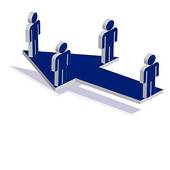 TK
Tujuan Khusus
IV (Multivariat)
II (Univariat)
R1
I (Univariat)
III (Bivariat)
Masalah (M)
R2
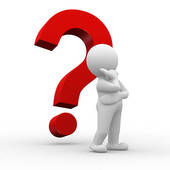 R3
Manfaat Penelitian
Keuntungan yang akan diperoleh dari hasil penelitian yang dilakukan

Contoh: sebuah penelitian pelayanan kesehatan akan memberikan                           manfaat bagi pasien dan juga                       suatu komunitas

Peneliti juga mendapatkan                     manfaat secara langsung
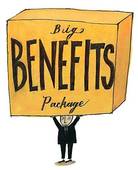 Keaslian/Keterbaruan Penelitian
Apa saja yang membedakan penelitian kita dan penelitian lainnya, meskipun dengan topik yang sama
Bisa dalam bentuk tabel atau narasi, lebih baik lagi gabungan dari keduanya (tabel dan narasi)
Boleh diurutkan dari tahun terbaru hingga lama
Ada Pertanyaan ?
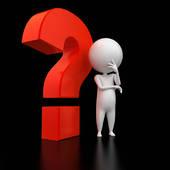 Jika Ya, 
SELAMAT!!
Anda telah menemukan 
sebuah topik penelitian 
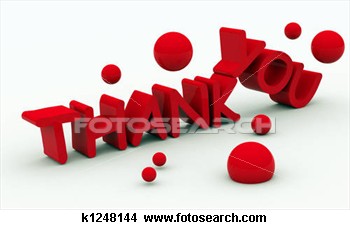 Tugas Minggu Ini
Silahkan anda petakan, ketiga judul yang anda ajukan masuk dalam RIP/Roadmap yang mana?? Lalu ajukan menggunakan google form
Cari 1 artikel/hasil penelitian di perpustakaan, kritisi BAB I nya (tiap subbab), apakah sudah benar atau belum. Kumpulkan minggu depan.